Have I Become Your 
Enemy Because 
I Tell You the Truth?
(Galatians 4:8-20)
Have I Become Your Enemy? (Galatians 4:8-20)
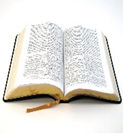 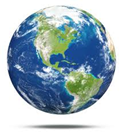 1. The Galatians had diverted to legalism.

First Jews, then Gentiles, were subverted to slave status. (Gal. 4:8-11)  Paul was afraid he had labored in vain! 
The leaders, Judiazers, were power hungry, controlling converts through compliance with law.  
Converts were treated as slaves, rather than heirs-owners (Gal. 4:1-7)
The evidence: observance of days, months, seasons, years ( by Law)
Legalism seeks to justify by the flesh; illusive perfection (Gal. 4:12-15) 
Religion which promises fleshly advantages is tempting, but false
Paul could not have made such an appeal;  his flesh was flawed
Religion which sets outward uniformity as its goal is met by subverting adherents to slavery.  This does not produce spiritual conversion to God. It does not produce a human heart that pleases God.
Have I Become Your Enemy? (Galatians 4:8-20)
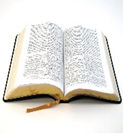 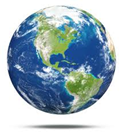 Who would the Galatians Befriend? 
(Gal. 4:16-20)

Judiazers 
Who were self-pleasing, self-serving?
Who were present – with constant peer pressure?
Who would always despise the legalists, short-comers, they taught?
Paul
Who emptied himself for them.
Who taught them to be heirs (owners)
Who labored in birth for them
Who was absent in flesh, but present in spirit?
Have I Become Your 
Enemy Because 
I Tell You the Truth?
(Galatians 4:8-20)